Position #4
Position #3
Position #2
Position #1
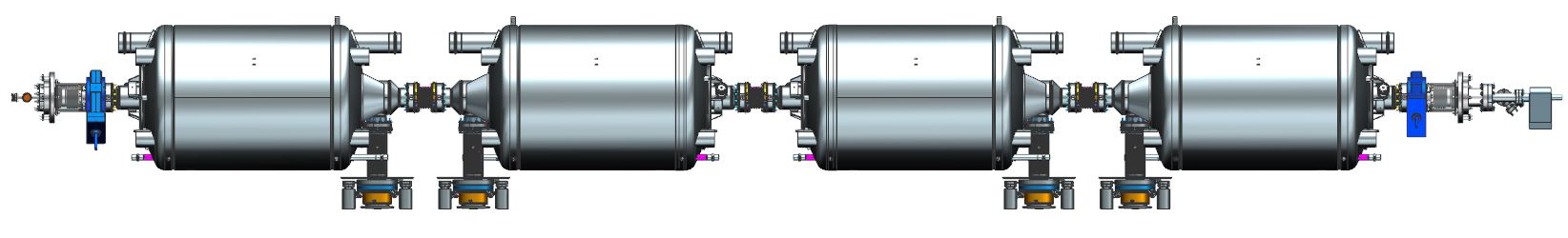 Beamline
Direction
Cryogen Supply
Cryogen Return
Cavity #4
Cavity #3
Cavity #2
Cavity #1
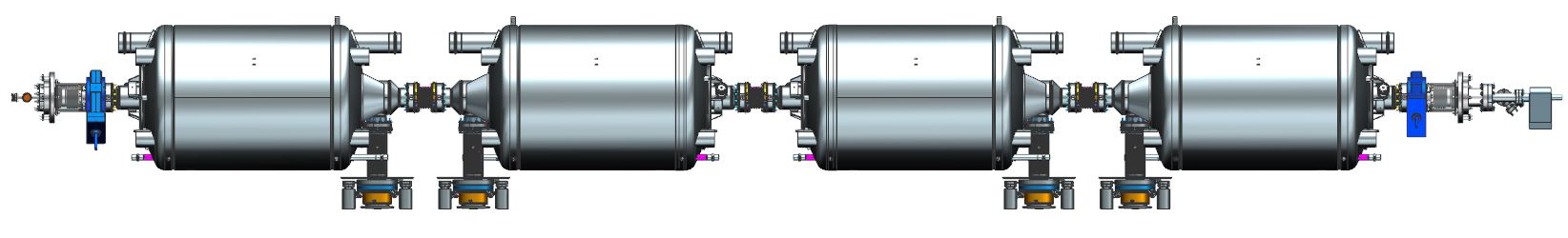 Beamline
Direction
Cryogen Supply
Cryogen Return